Figure 2. Table with the relationships found for ‘Alzheimer’s disease’. (A) Top of the table. The list of 11 PubMed ...
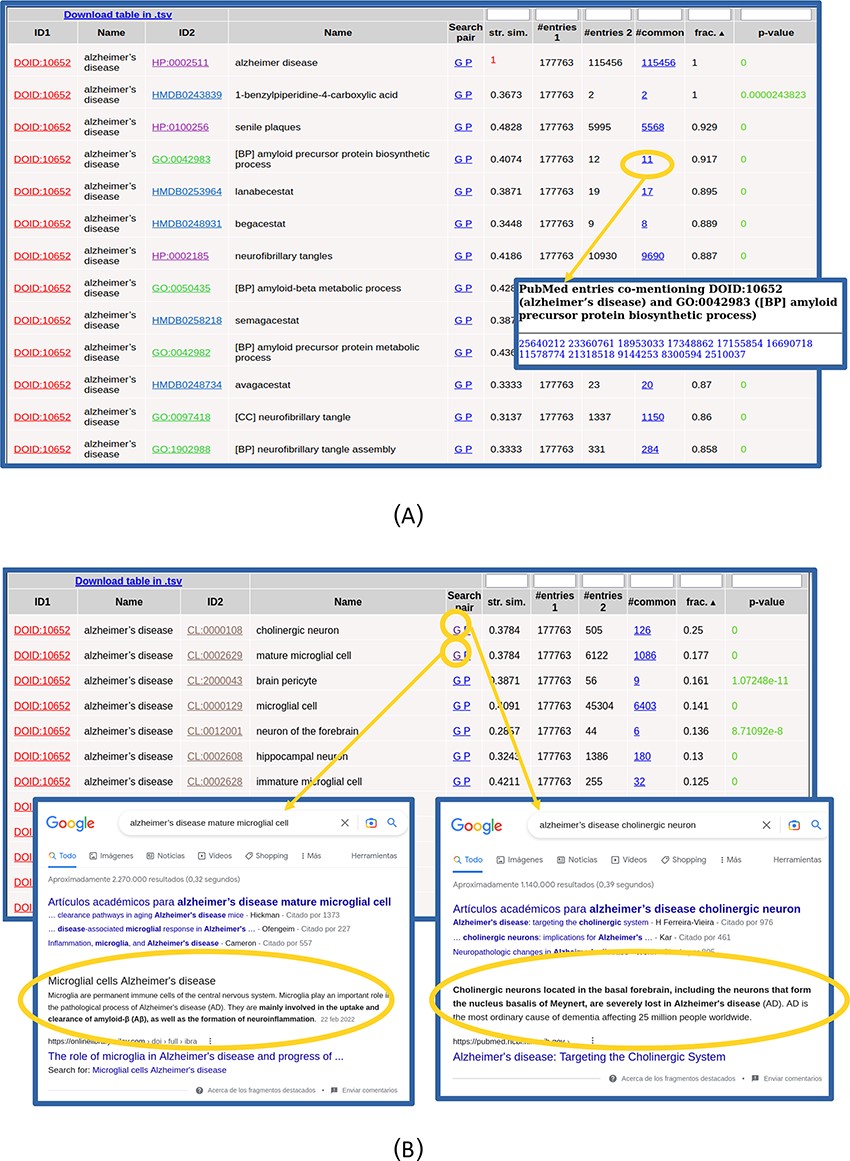 Database (Oxford), Volume 2024, , 2024, baae025, https://doi.org/10.1093/database/baae025
The content of this slide may be subject to copyright: please see the slide notes for details.
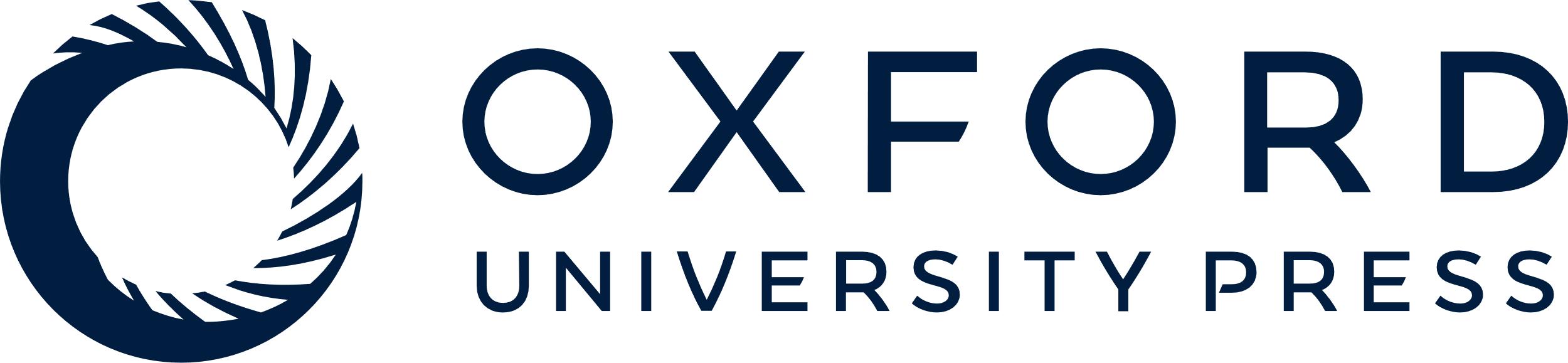 [Speaker Notes: Figure 2. Table with the relationships found for ‘Alzheimer’s disease’. (A) Top of the table. The list of 11 PubMed entries co-mentioning Alzheimer’s disease and the biological process ‘amyloid precursor protein biosynthesis’ (GO: 0042983) is shown. (B) Table with the relationships with cell types (CL) only. Screenshots of Google result pages generated with the links for the top two relationships (‘Alzheimer’s disease’ with ‘cholinergic neurons’ and ‘mature microglial cells’) are shown.


Unless provided in the caption above, the following copyright applies to the content of this slide: © The Author(s) 2024. Published by Oxford University Press.This is an Open Access article distributed under the terms of the Creative Commons Attribution License (https://creativecommons.org/licenses/by/4.0/), which permits unrestricted reuse, distribution, and reproduction in any medium, provided the original work is properly cited.]
Figure 1. CoMentG main interface with the input form. In this example, the user is looking for relationships between ...
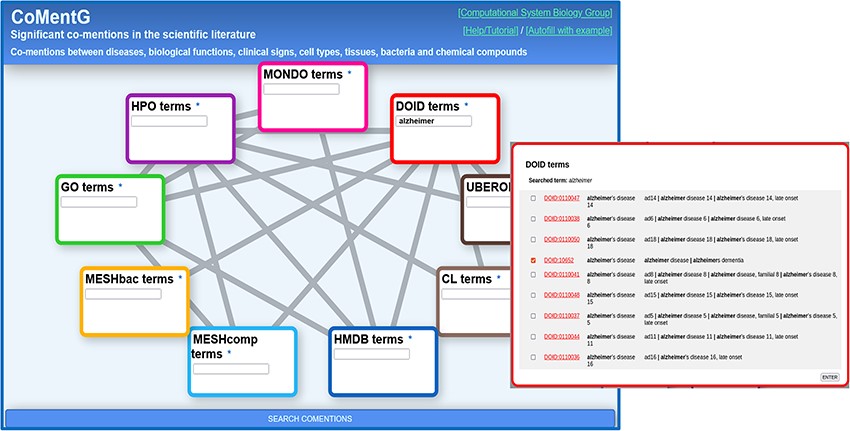 Database (Oxford), Volume 2024, , 2024, baae025, https://doi.org/10.1093/database/baae025
The content of this slide may be subject to copyright: please see the slide notes for details.
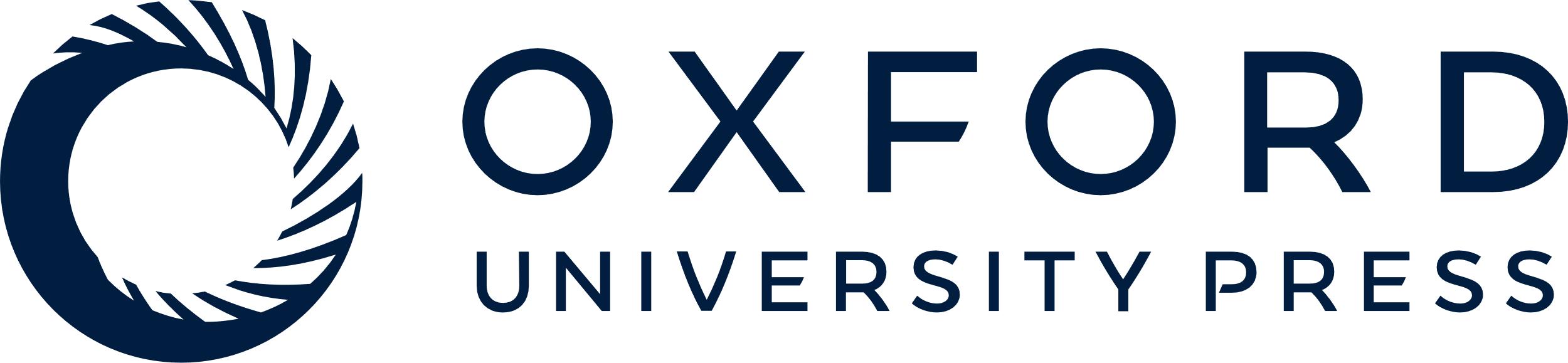 [Speaker Notes: Figure 1. CoMentG main interface with the input form. In this example, the user is looking for relationships between ‘Alzheimer’s disease’ (DOID: 10652) and clinical signs (HPO), gene/protein functions (GO), cell types (CL) and chemical compounds (HMDB).


Unless provided in the caption above, the following copyright applies to the content of this slide: © The Author(s) 2024. Published by Oxford University Press.This is an Open Access article distributed under the terms of the Creative Commons Attribution License (https://creativecommons.org/licenses/by/4.0/), which permits unrestricted reuse, distribution, and reproduction in any medium, provided the original work is properly cited.]